כנס ITMF


מציגה: 
רקפת לוי
משרד התיירות


17/3/19
ג'ונה קלאב, נתניה
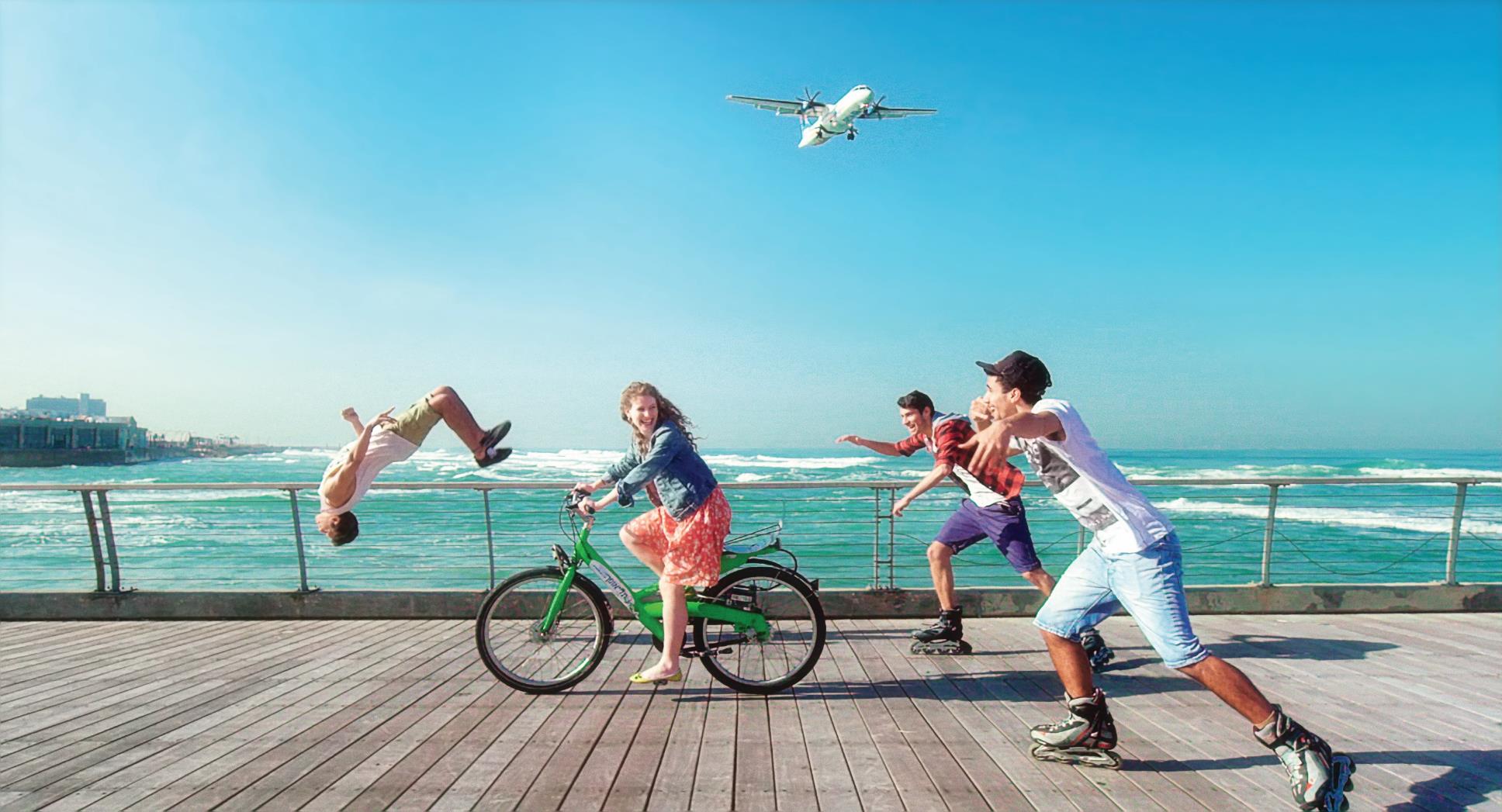 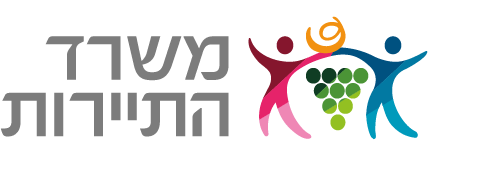 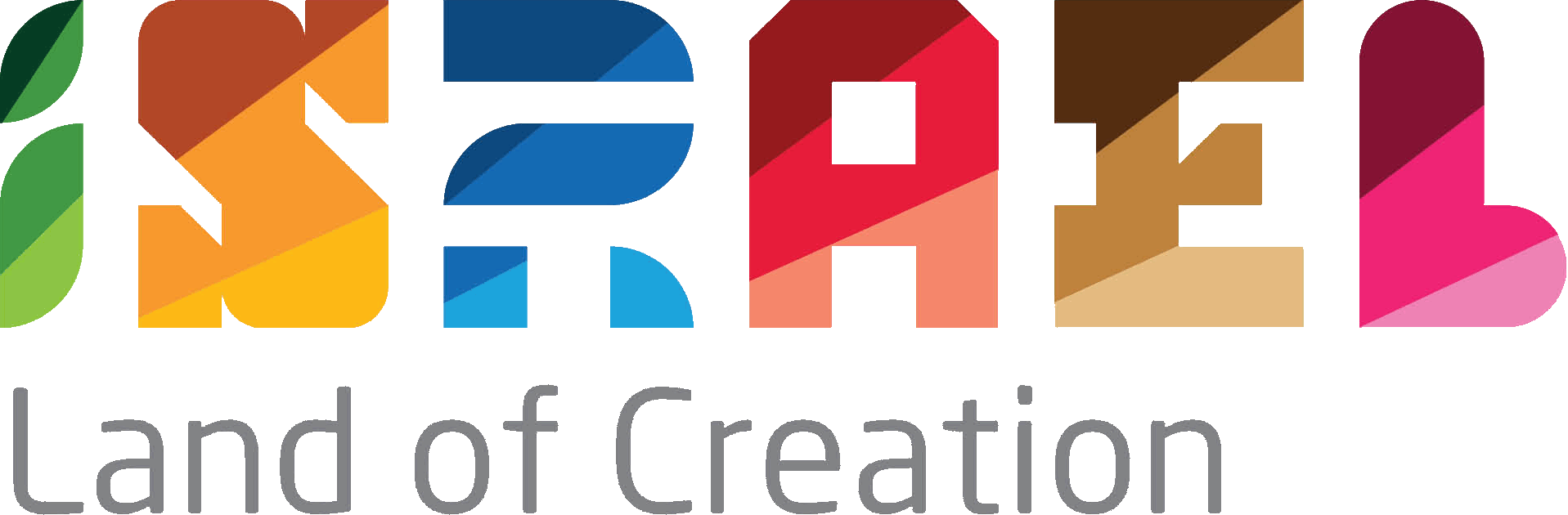 שנת שיא לתיירות
שיא בכניסות התיירים לישראל בשנת 2018: כ-4.1 מיליון תיירים

עליה של 14% בהיקף התיירות ביחס לשנת 2017

נכון לפברואר 2019 נכנסו 627,900 תיירים
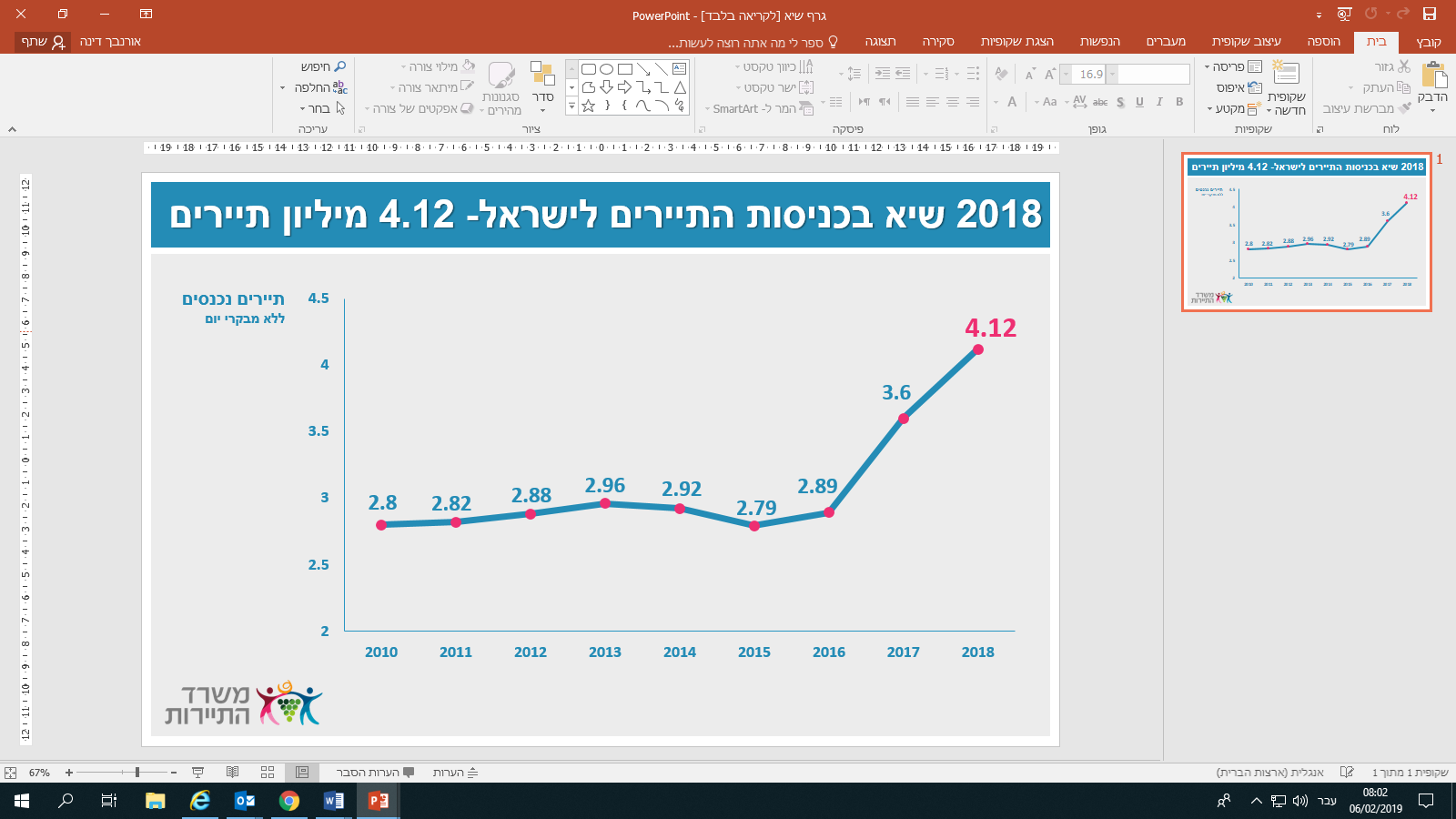 תיירות כמנוע צמיחה
כל 100,000 תיירים נוספים תורמים למשק 600 מיליון ₪, כ-4000 מקומות עבודה ישירים ועוד כ-3700 משרות עקיפות

סה"כ ההכנסות מתיירים לשנת 2018 נאמדות כ- 8.5 מיליארד $ (כ – 22 מיליארד ₪).
תיירות כמנוע צמיחה
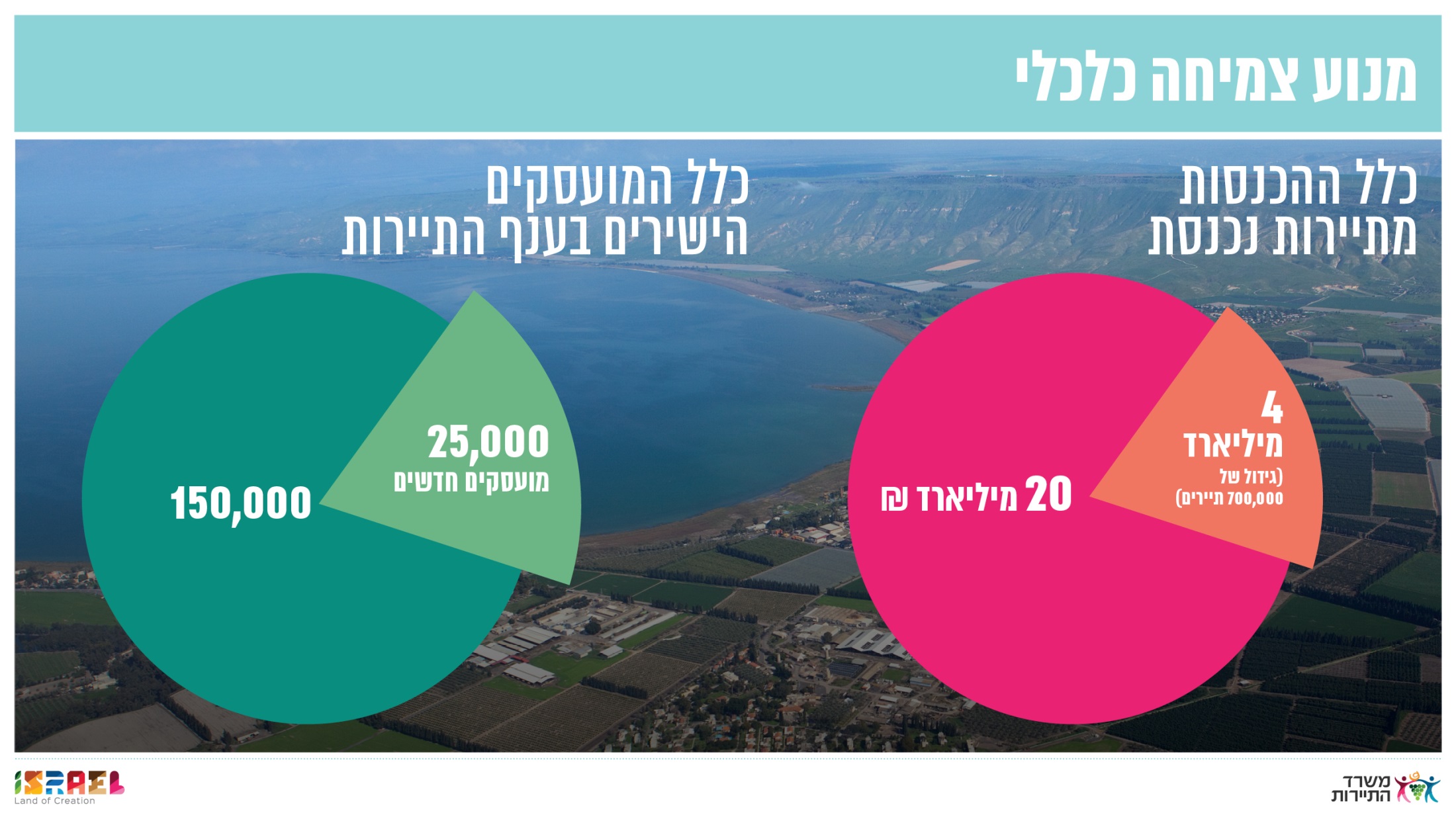 משרד התיירות
במשרד 4 מינהלים מקצועיים:
קצת על...
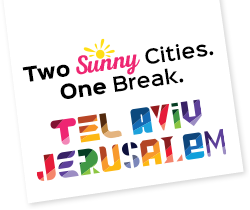 מינהל השיווק – משווק את ישראל בחו"ל
כ-20 נציגויות ברחבי העולם
מעבר לאסטרטגיה של שיווק תת מותגים
	Two Sunny cities, one break
	Eilat - Escape to the sun
התמקדות במכר, אתרים שיווקיים
חדירה לשווקים חדשים: סין, הודו 
מעבר לעבודה מול סיטונאי התיירות המרכזיים בעולם ו-OTA’s
נהלי תעופה
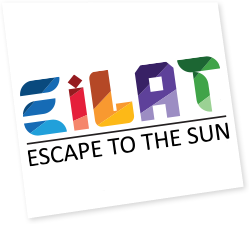 קצת על...
מינהל אסטרטגיה ומדיניות 
תכנון ואסטרטגיה של עבודת המשרד לטווח קצר וארוך תוך בחינת פעילויות שנעשות בעולם

מינהל פיתוח ותשתיות
השקעה בפיתוח ותשתיות של מתחמים תיירותיים ציבוריים לרווחת התיירים. לדוגמא, חממות התיירות.
מינהל חוויית התייר
המינהל עוסק בשיפור גיוון המוצר התיירותי, שיפור איכות המוצר והתאמתו לקהלי היעד, הנגשת מידע תיירותי, תקינה, רישוי וטיפוח ההון האנושי בענף התיירות

במינהל שני אגפים:
האגף להכשרה מקצועית בתיירות
האגף לשירותי תיירות
מינהל חוויית התייר
האגף להכשרה מקצועית בתיירות
שימור ופיתוח איכות המוצר התיירותי
טיפוח ההון האנושי בענף באמצעות קידום והעשרת מקצועות התיירות
הכשרת מורי דרך, הכשרות לתיירנים פעילים
ייזום פעולות אשר יתנו מענה לבעיית מחסור כוח האדם בתעשיית
מתן הכרה לקורסי הכשרה מקצועית
מינהל חוויית התייר
האגף לשירותי תיירות 
פיתוח וגיוון המוצר התיירותי לשם שדרוג חוויית התייר
הפעלת ארבע לשכות מידע לתייר
דרוג בתי מלון
ביקורת לאכיפת הדרכה בלתי חוקית וביקורת תחזוקה וניקיון של מתחמי תיירות ציבוריים ומרכזי ערים
הסרת חסמים בתיירות
טיפול בתלונות הציבור
קבלת פני התייר
AR- מציאות רבודה (Augmented Reality )
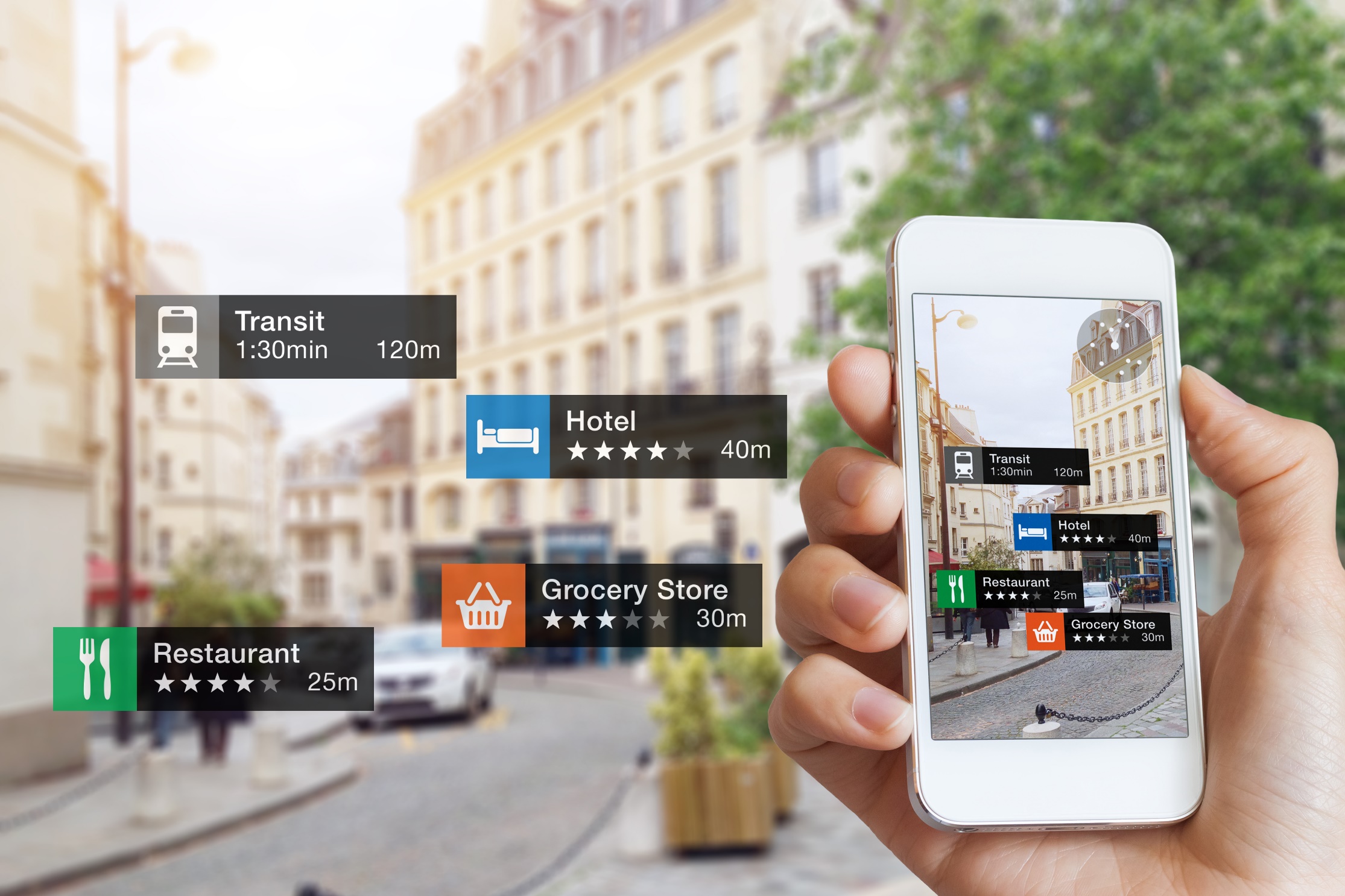 לשכת המידע בירושלים
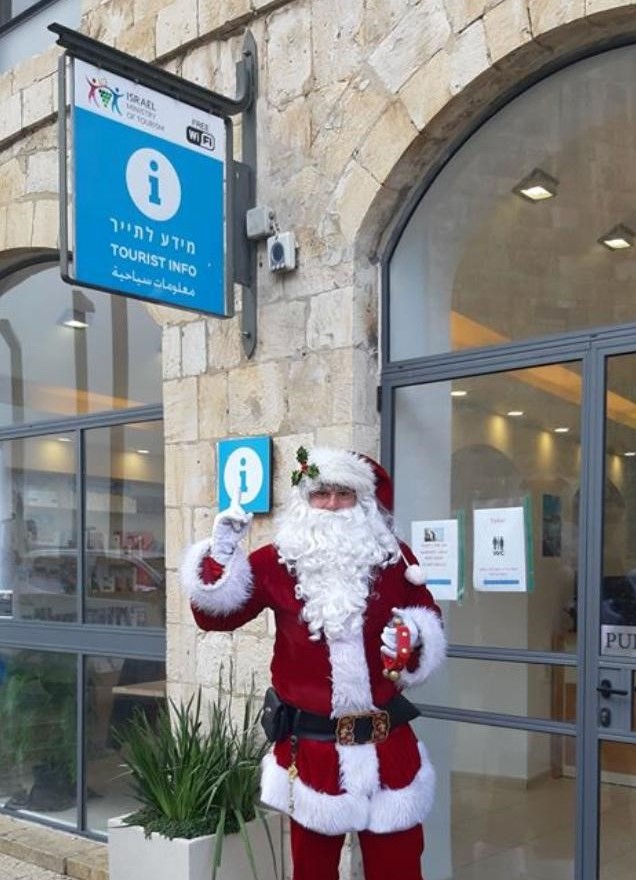 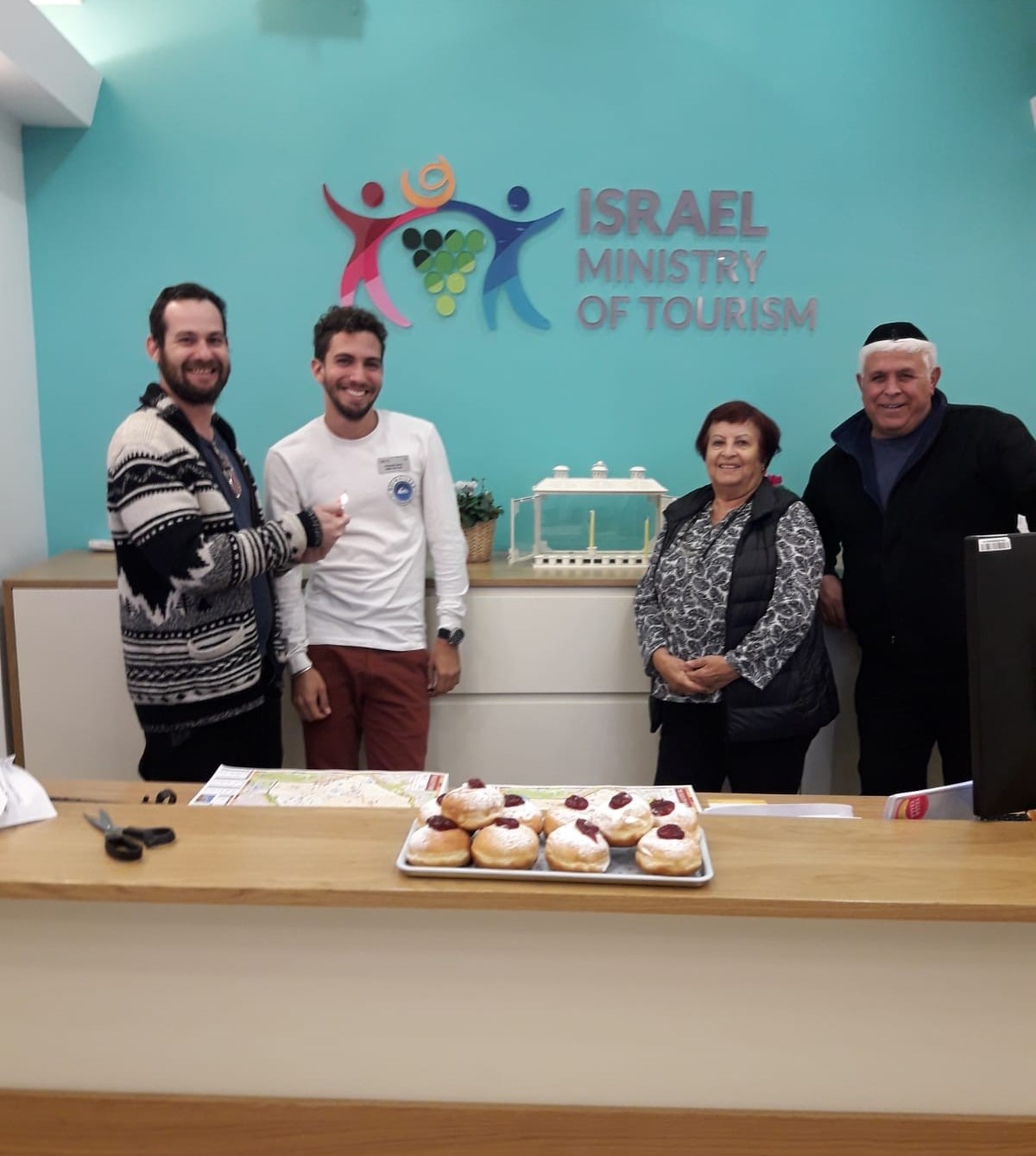 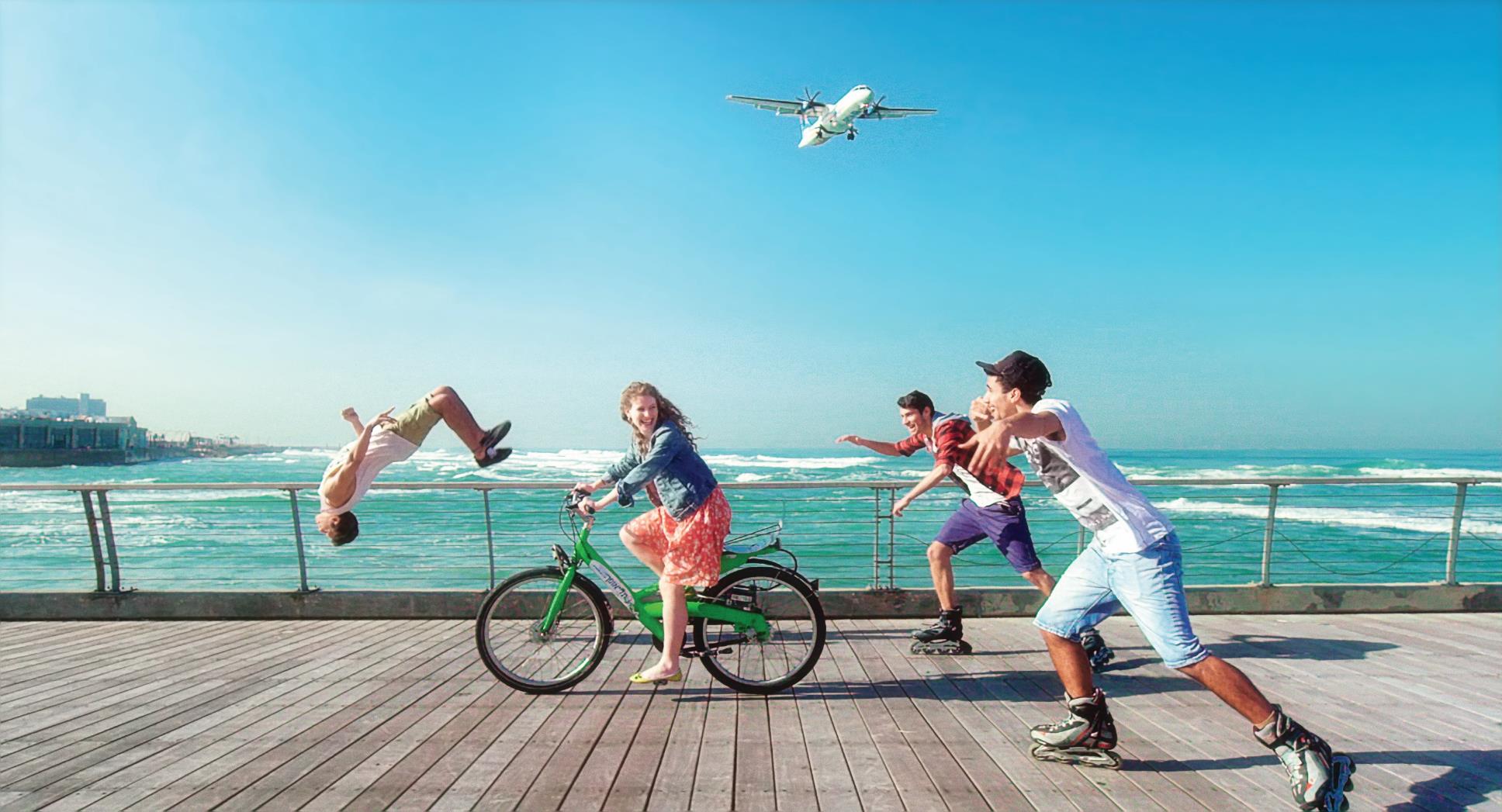 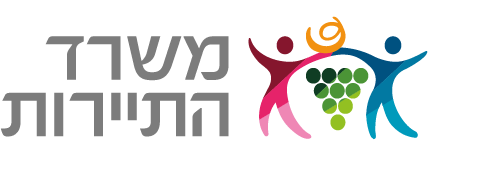 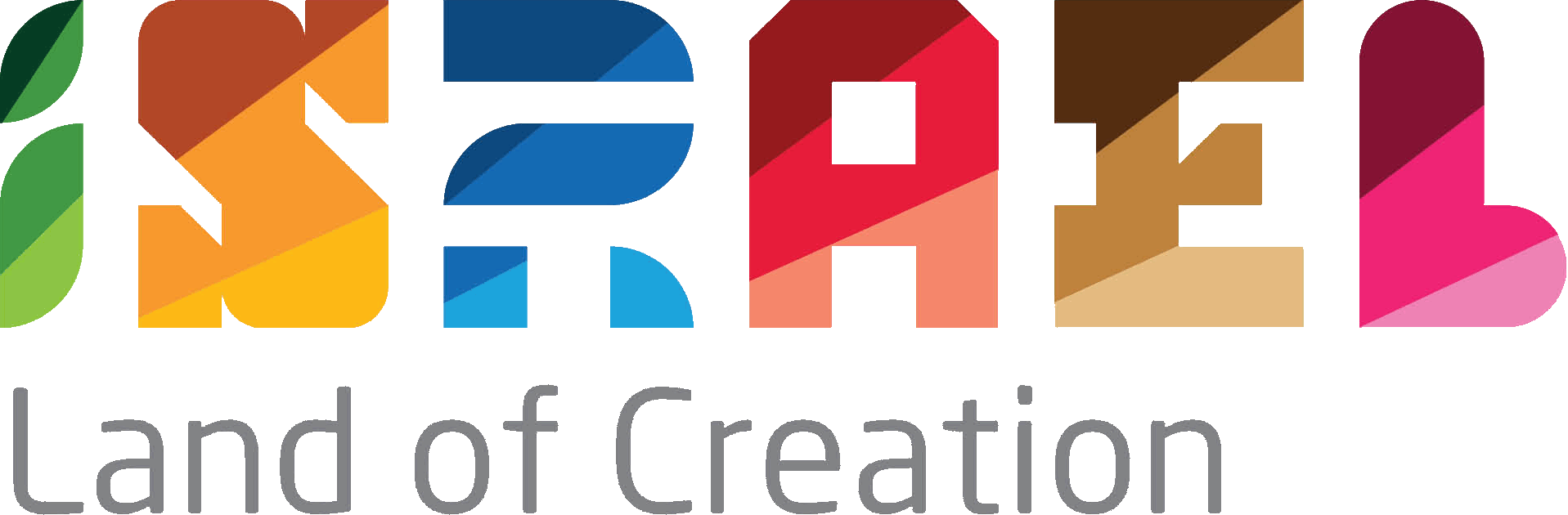 תודה על ההקשבה!